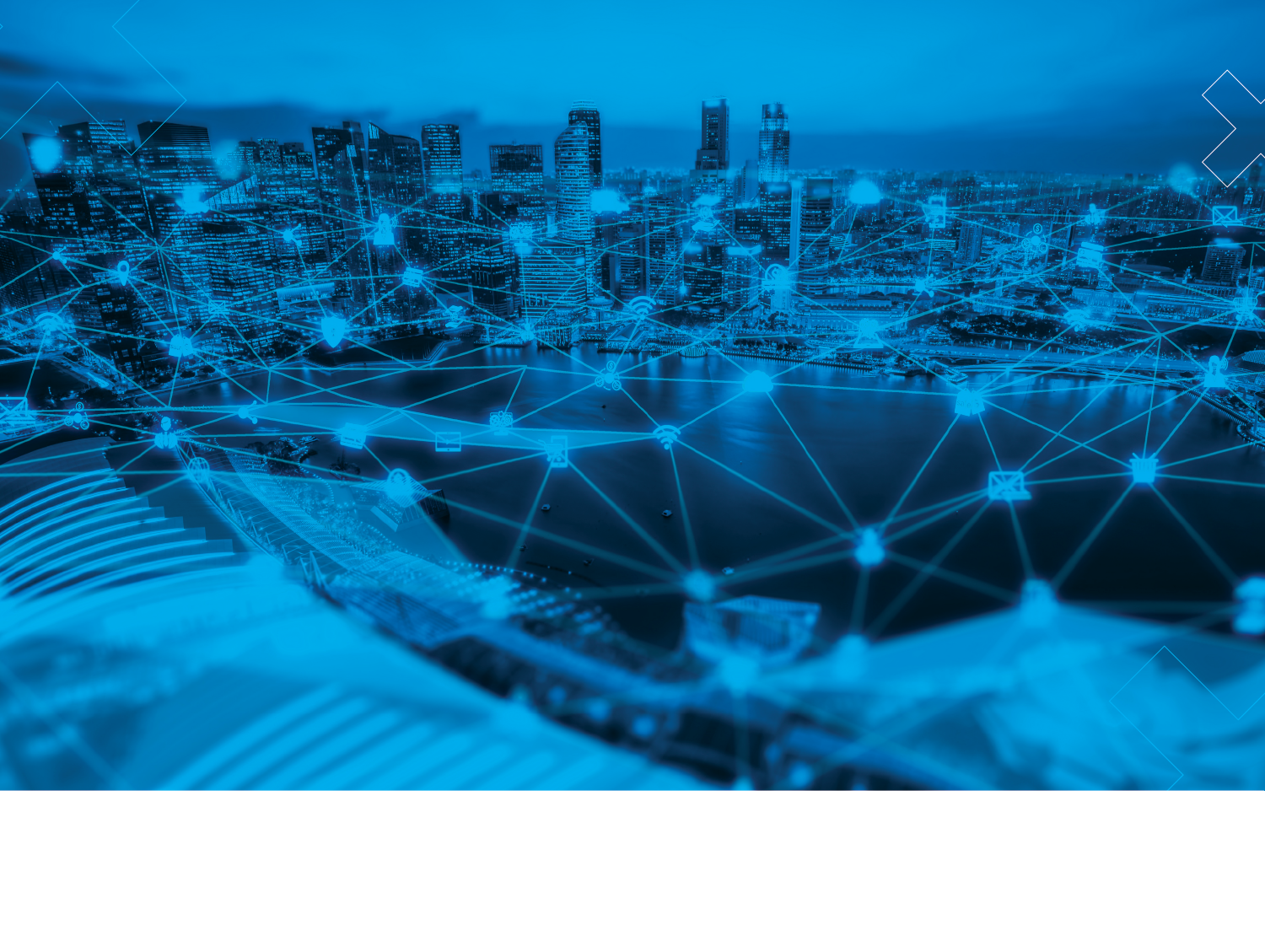 AI in Public Sector Scan 
A Scan of Some Recent Use Cases
Artificial Intelligence in the Public Sector: 
Best Practices and Policy Considerations

Phnom Penh, Cambodia
05 December 2024
Philip McGrath
Governance Global Practice
World Bank
Supported by the GovTech Global Partnership: www.worldbank.org/govtech
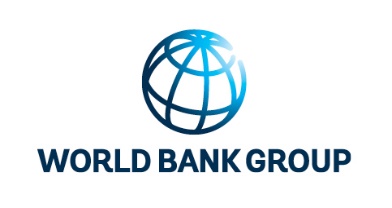 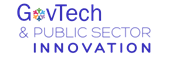 AI in Public Servicescompelling use cases
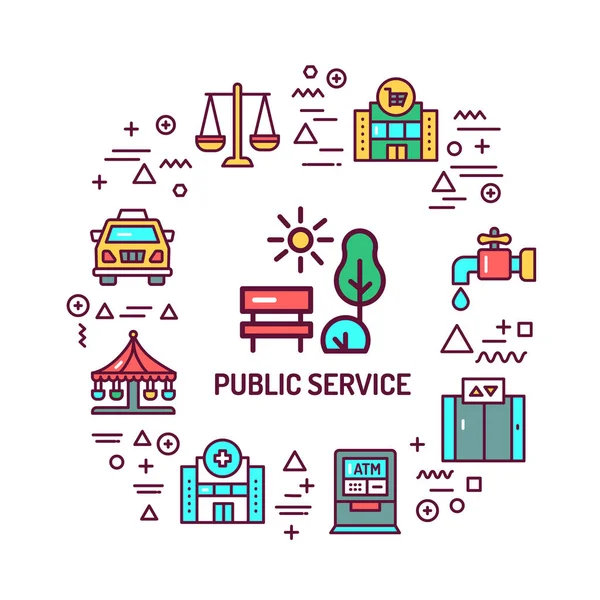 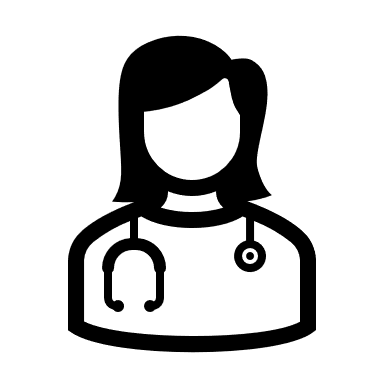 Healthcare
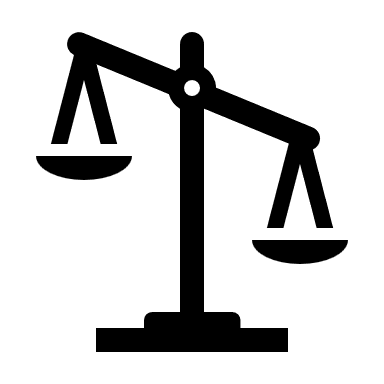 Justice and Rule of Law
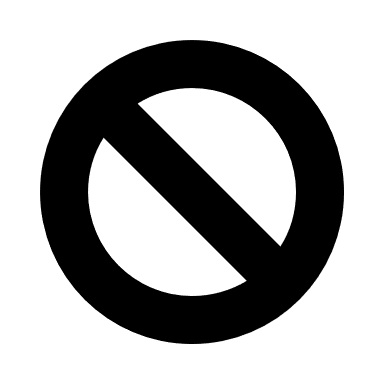 Anti-Corruption
2
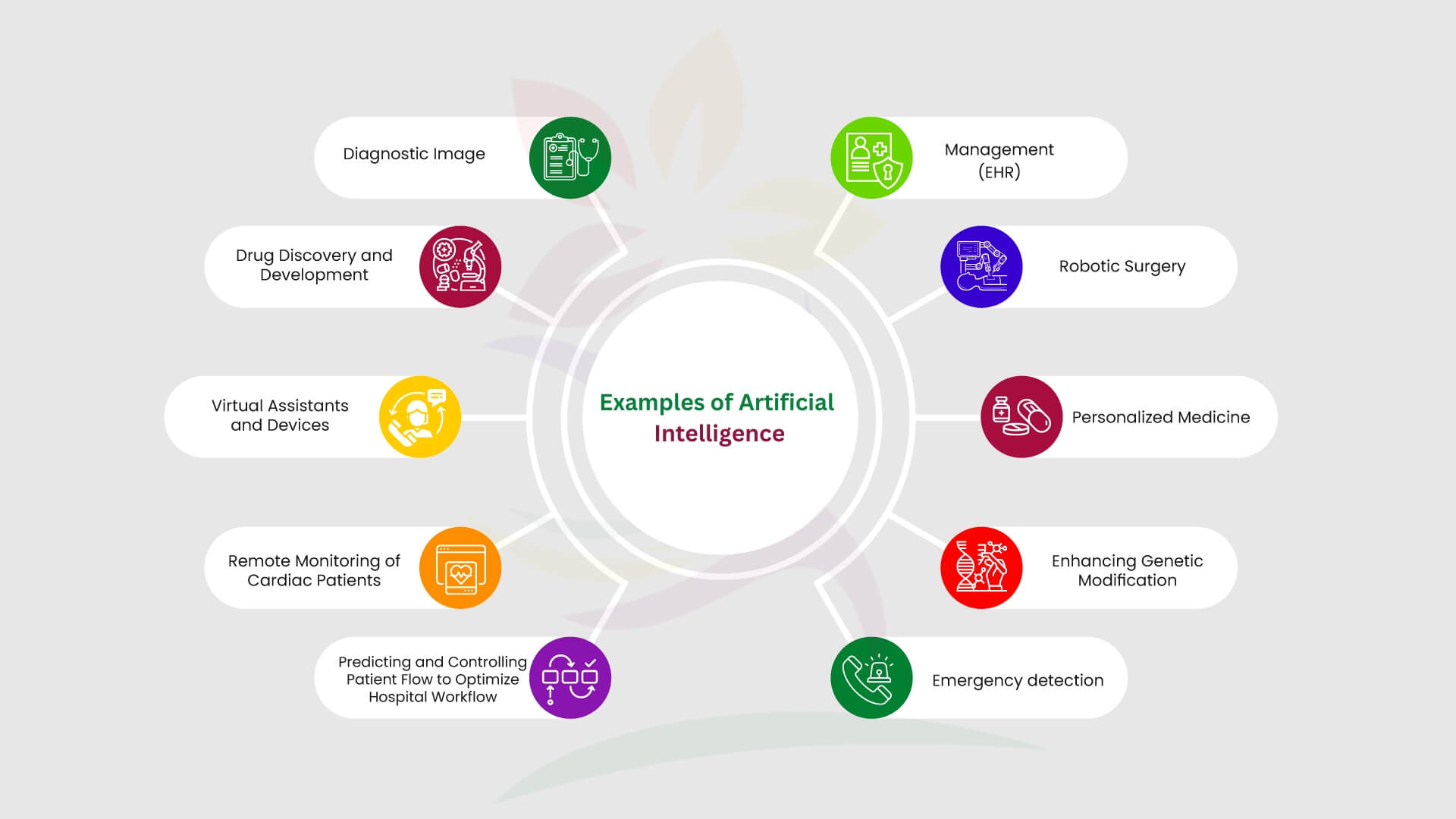 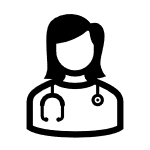 Healthcare
Artificial Intelligence: Why Governments Must Act Now
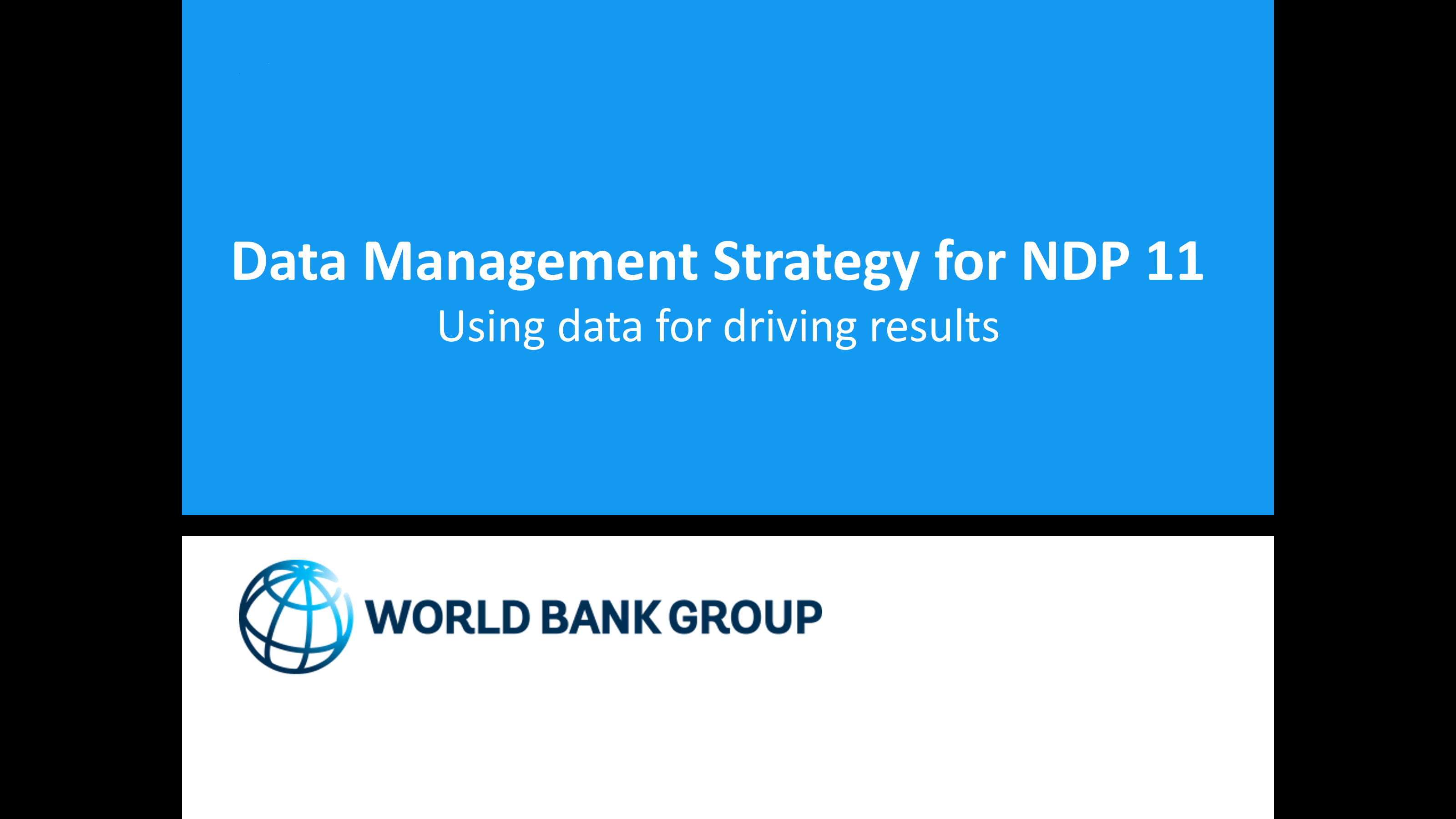 AI for Diagnostics and Better Patient Outcomes
Problem:
- Radiologists face high volumes of medical images, increasing risk of diagnostic errors and delays.

Solution:
- Aidoc (one provider) developed AI algorithms to assist in interpreting medical images (other providers include Kheiron Medical Technologies, Subtle Medical, and AIRS Medical).
- Focused on detecting conditions like intracranial hemorrhage and pulmonary embolism.
- Operates in the background, analyzing and flagging urgent findings for review.

Impact:
- Implemented in 900+ hospitals globally.
- Clinical studies show over 90% accuracy in detecting conditions.
- Improved diagnostic accuracy and expedited patient care.
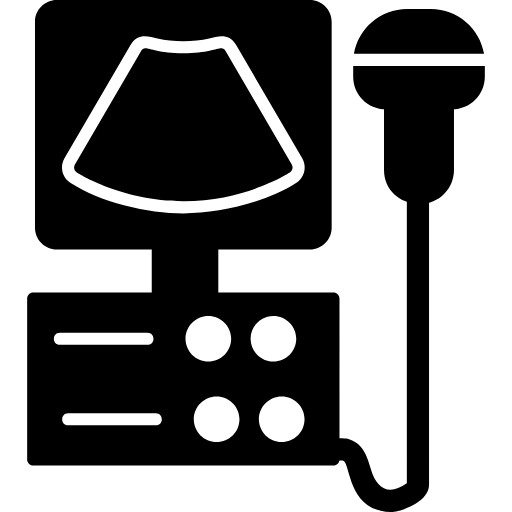 AI for Hospital Capacity Management in Acute Settings
Problem:
- Manual bed allocation at Kettering General Hospital caused delays and suboptimal resource use.
- Challenges in managing patient flow and admissions.

Solution:
- Collaboration with National Health Service AI Lab to develop an AI-driven bed management tool.
- Tool predicts patient flow and provides bed allocation suggestions.
- Uses machine learning to analyze patterns in admissions, discharges, and occupancy.

Impact:
- Reduced patient wait times and optimized hospital resources.
- Improved operational efficiency and patient satisfaction.
- Demonstrated scalability across government healthcare services.
Justice and Rule of Law – Simplification of Rulings
AI simplifies complex legal rulings, making them more understandable for the public.

Example:
- Argentina: summarization and simplification of rulings using LLMs (see Gutiérrez, 2023)

Benefits:
- Improves public understanding of judicial decisions.
- Builds public trust in the judicial system (caution: easily broken).

Risks:
- Oversimplification of legal nuances.
- Dependence on AI without adequate human review.

Governance Needs:
- Standards for AI outputs and mandatory human verification.
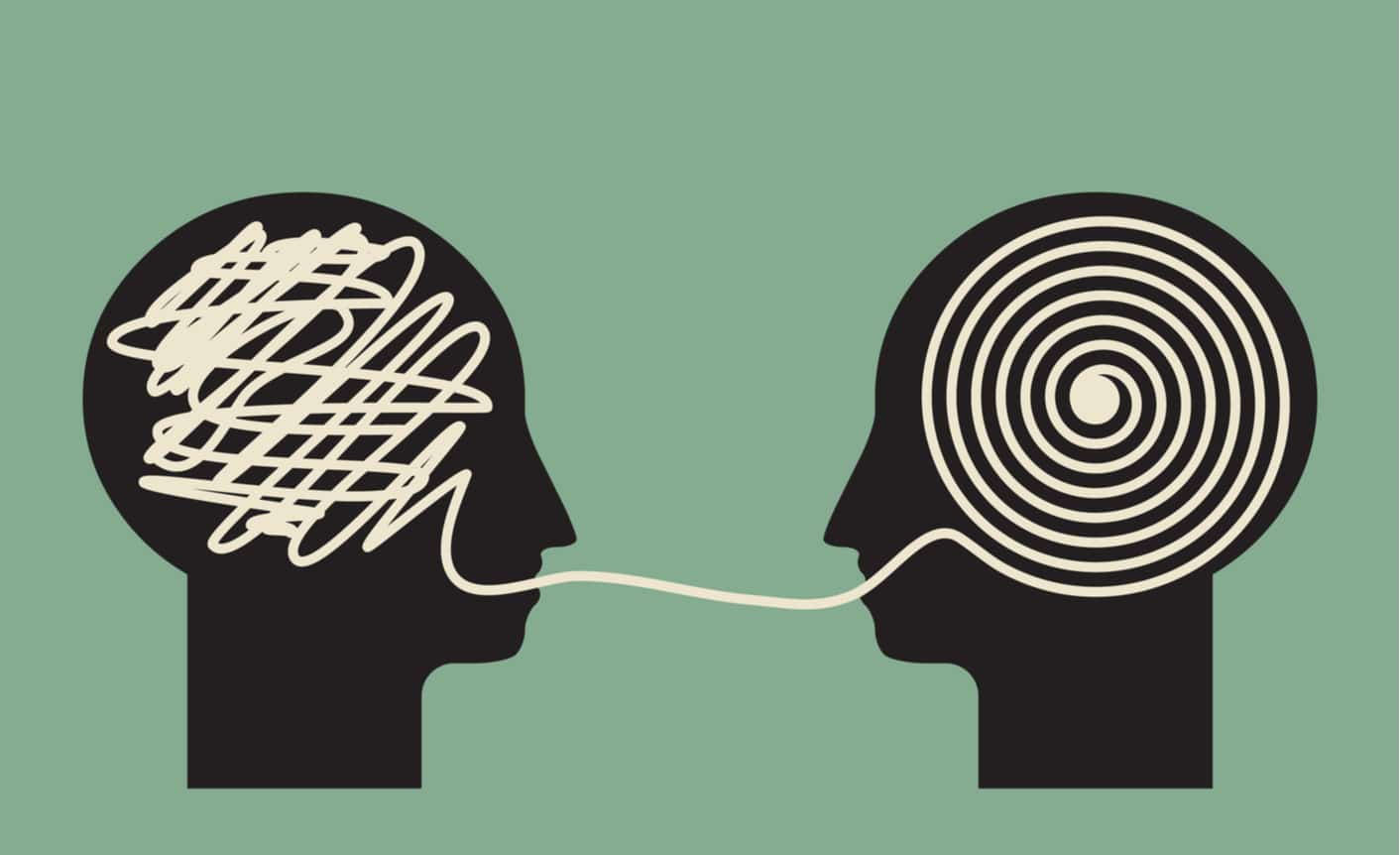 Justice and Rule of Law – Judicial Drafting
Problem Faced:
- Judicial congestion, inefficiencies, and delays in drafting rulings.
- Lack of digital literacy and guidelines complicates AI integration.

Technology Used:
- ChatGPT by OpenAI: Used by Judge García in 2023.
- Assisted in drafting 29% of a ruling on an autistic child’s medical rights.

Impacts:
- Efficiency: Reduced drafting time with structured outputs.
- Transparency: Explicit AI use in judgments.
- Accessibility: Simplified legal language for laypersons.

Risks and Issues:
- Accuracy: Prone to errors and biases.
- Automation Bias: Risks over-reliance on AI outputs.
- Ethical Challenges: Privacy and due process concerns.
- Opaque  Development: Lack of transparency in AI training data.
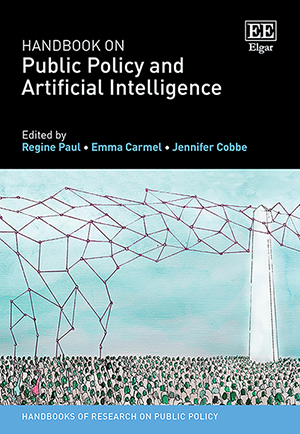 Lessons and Recommendations:
- Establish guidelines for ethical AI use in judiciary.
- Provide digital literacy training for judges and clerks.
- Ensure human oversight in AI-assisted judicial decisions.
Low Risk Decision-Making
AI supports quick and efficient resolution of disputes through ODR platforms.

Examples:
- China: Hangzhou Internet Court uses AI to adjudicate internet-related cases (small claims etc.); now being rolled out to other courts including Beijing online court
- Singapore: Small Claims Tribunals use AI for e-negotiation and mediation.

Benefits:
- Reduces court backlogs and increases access to justice.
- Cost-effective resolution for minor disputes.

Risks:
- Limited access for individuals lacking digital literacy.
- Potential unfair outcomes in complex disputes.

Governance Needs:
- Ensuring inclusivity and regular audits for fairness and accuracy.
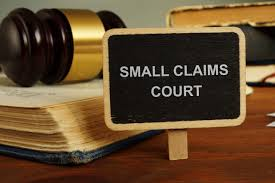 9
AI to Tackle Corruption
Brazil: AI Tackling Procurement Fraud

ALICE (Analyzer of Bids, Contracts, and Notices):
- Developed by Brazil’s Office of the Comptroller General.
- Analyzes procurement data for irregularities like overpricing and collusion.
- Flags high-risk contracts for review.

How?
- Fraudulent supplier bids for healthcare equipment identified.
- Outcome: Contracts canceled, funds redirected to public hospitals.

Impact:
Detected $133M in anomalies in its first year.
Reduced procurement fraud
- Strengthened citizen trust through the Transparency Portal.
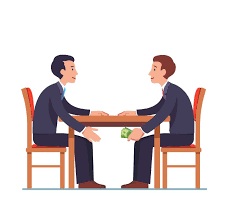 10
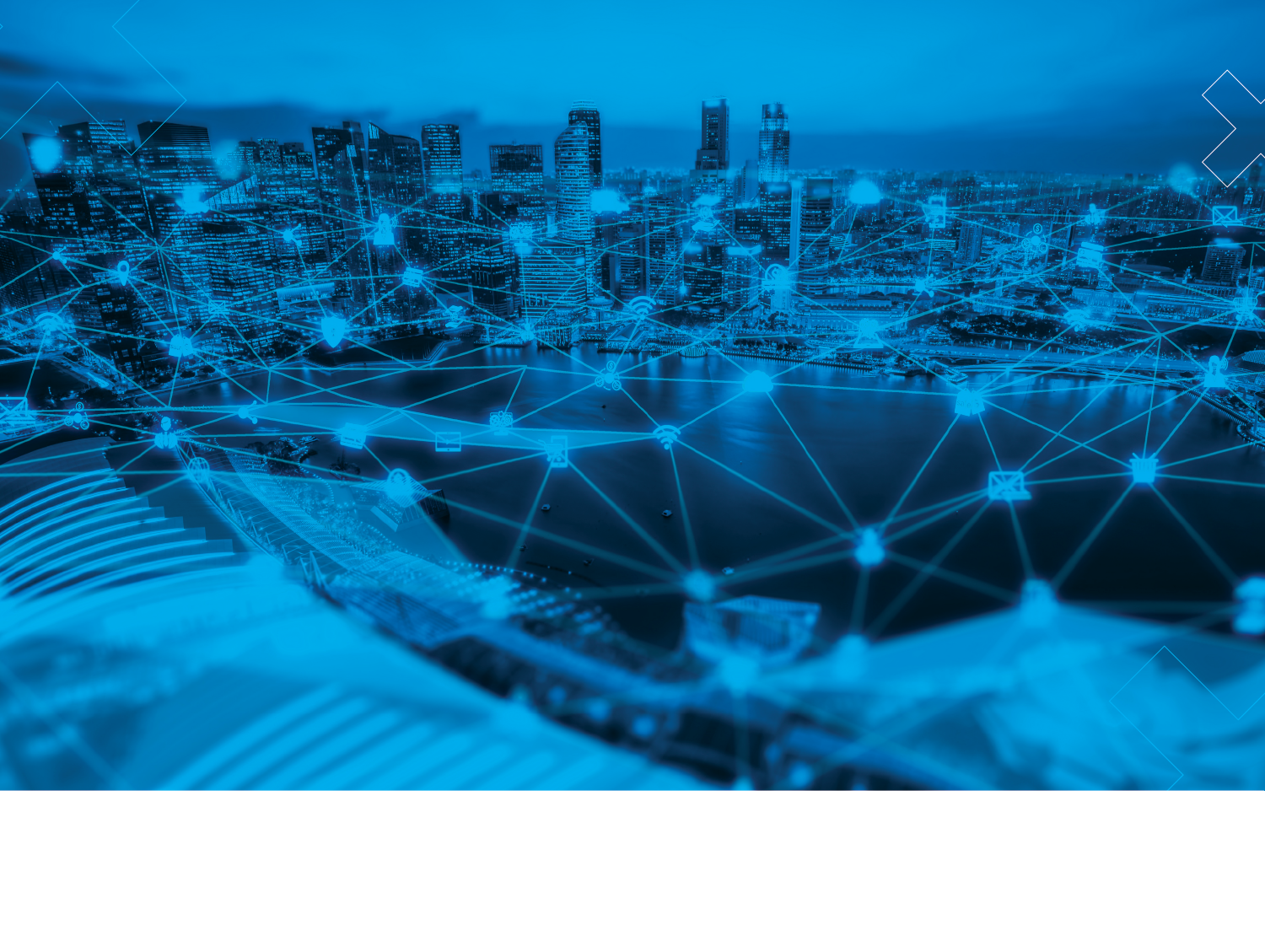 Further Recent Use Cases of Value to Countries
Further Use Cases
Further Use CAses
1. Executive Summary and Introduction
2. Digital Transformation: The Foundation for AI in the Public Sector
3. A Framework for AI in the Public Sector – the Principles and the Practices
4. Practical Steps for Overcoming Challenges
5. Recommendations for Successful AI Implementation
Annex: Maturity Model
Resources Available:
1. Global Partnership on AI: gpai.ai 
2. European Commission’s TechWatch Database (>1,000 AI use cases from European Countries, searchable, https://interoperable-europe.ec.europa.eu/collection/public-sector-tech-watch 
3. Coming Soon: The World Bank’s AI Case Study Repository
What are your AI examples?
What are you planning, creating or proud of that others would be interested in?
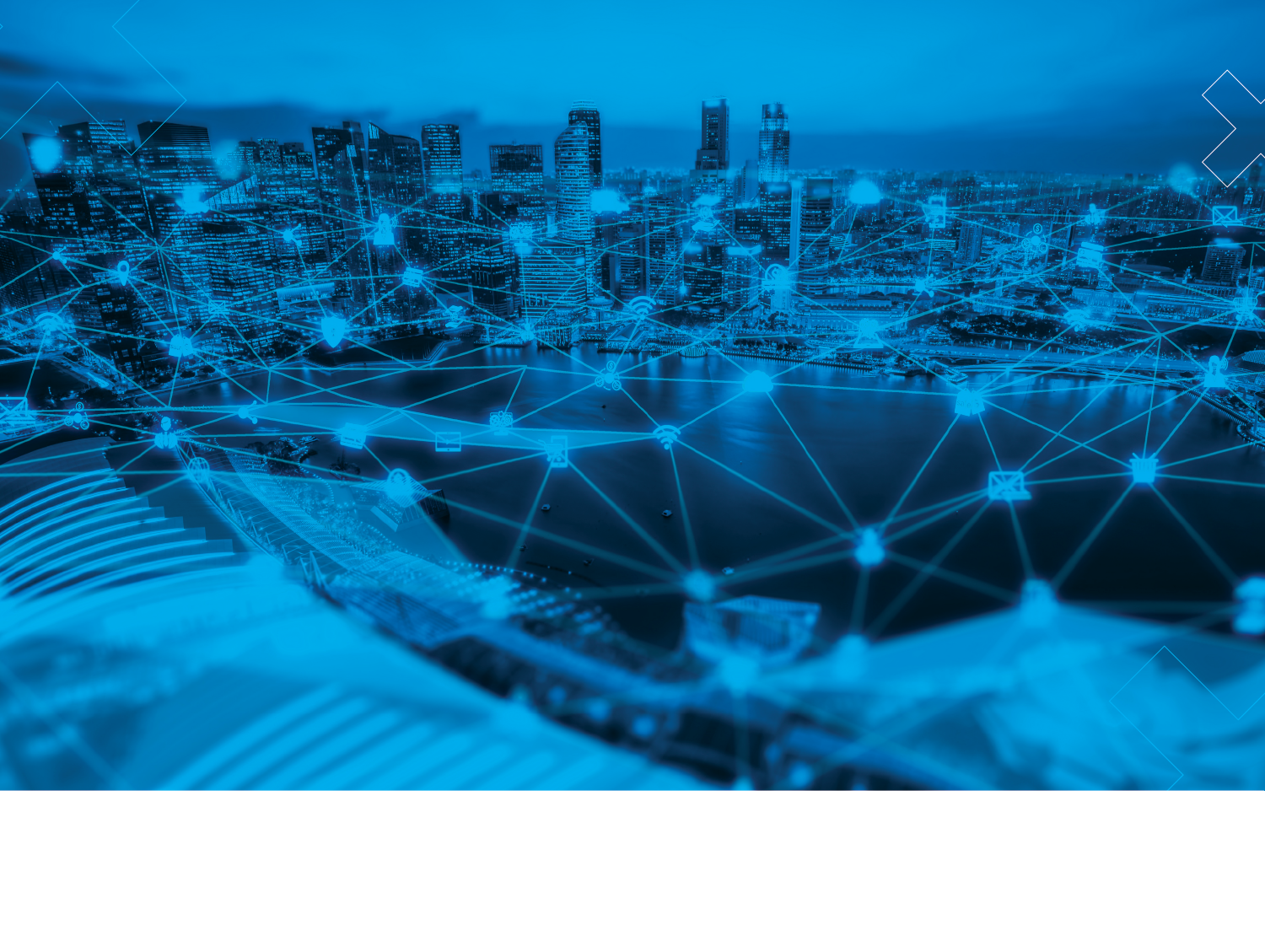 Thank you!
November 9, 2021
www.worldbank.org/govtech
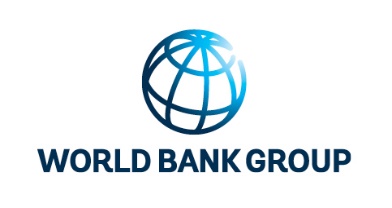 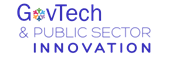